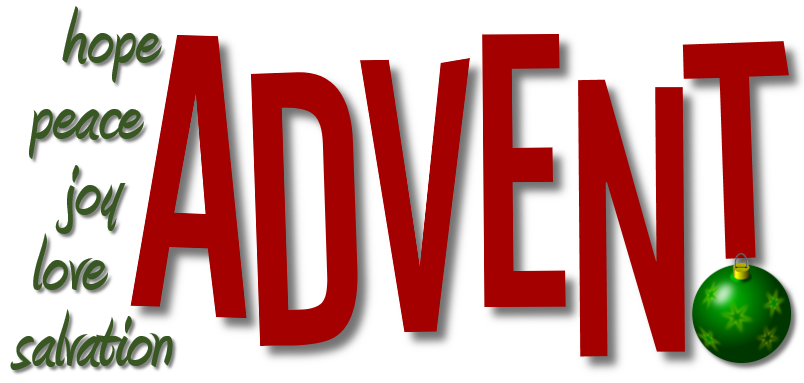 What love means
to a 4-8 year old
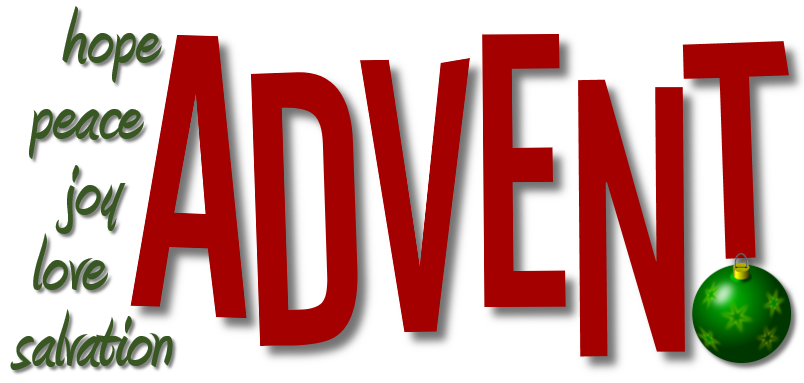 John 3:16
For God so loved the world that he gave his one and only Son, that whoever believes in him shall not perish but have eternal life.
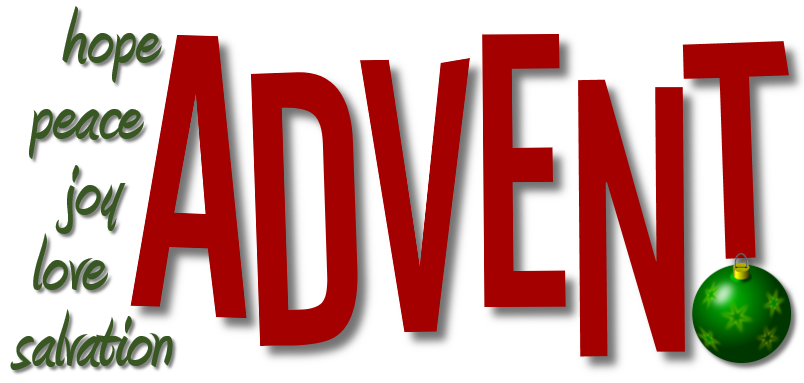 Luke 10:25-37
28 “You have answered correctly,” Jesus replied. “Do this and you will live.”                                         s
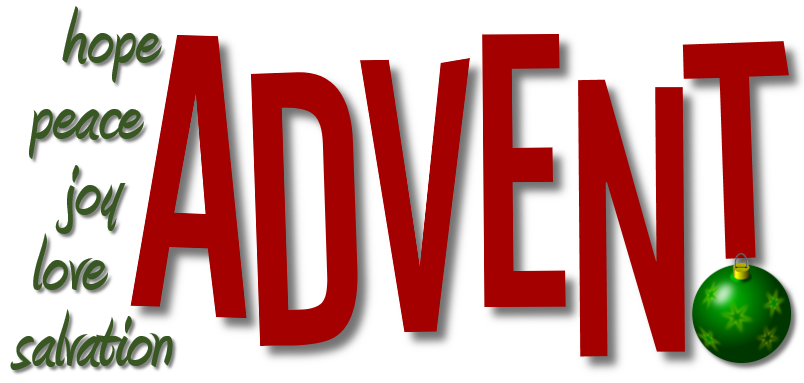 Luke 10:25-37
28 “You have answered correctly,” Jesus replied. “Do this and you will live.” (zaó- experience God’s gift of life, to enjoy real life!— active, blessed, endless in the kingdom of God)
-Thayer’s Greek Lexicon
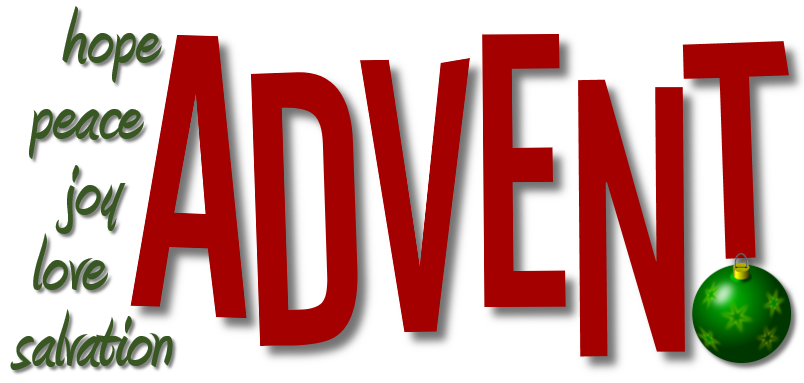 Luke 10:25-37
 He wasn’t asking to discover who should   he love. He was trying to justify himself 
 “What is the least that is required to     love others besides myself?”
 Jesus tells him to go out of his way for   others—love demands that
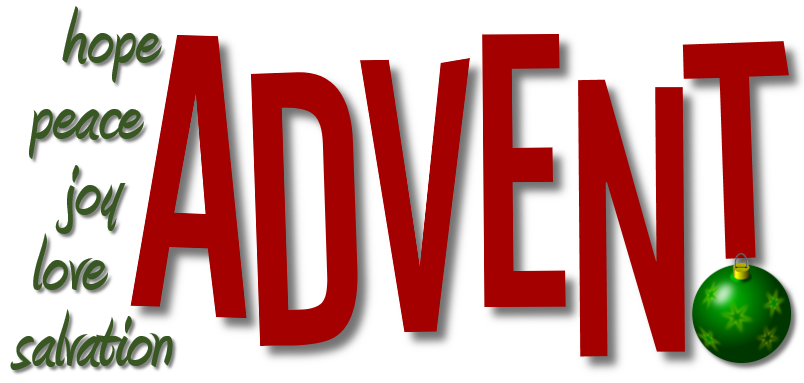 Love breeds compassion
Luke 10:25-37
 Love is at great cost—it will cost you   something!
 Most of all—time 
 They won’t be like you
 To love your neighbor as yourself, you               have to prefer them over yourself
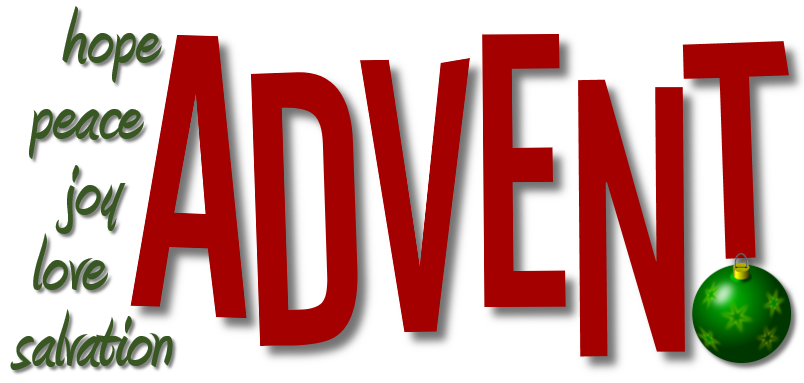 John 15:9-13
9 “As the Father has loved me, so have I loved you. Now remain in my love. 10 If you keep my commands, you will remain in my love, just as I have kept my Father’s commands and remain in his love. 11 I have told you this so that my joy may be in you and that your joy may be complete. 12 My command is this: Love each other as I have loved you. 13 Greater love has no one than this: to lay down one’s life for one’s friends.
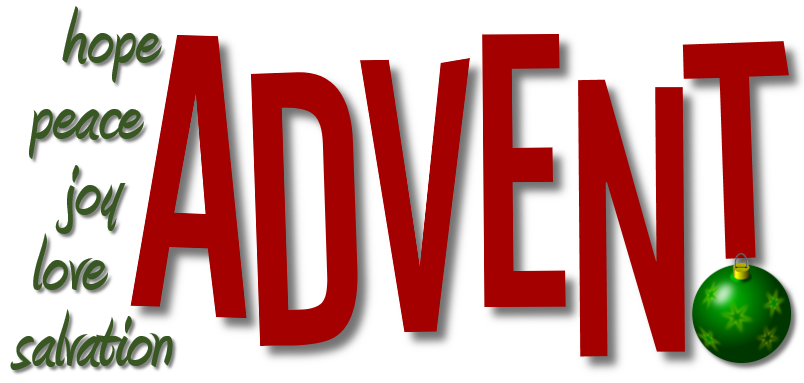 John 13:35
“By this all will know that you are My disciples, if you have love for one another.”
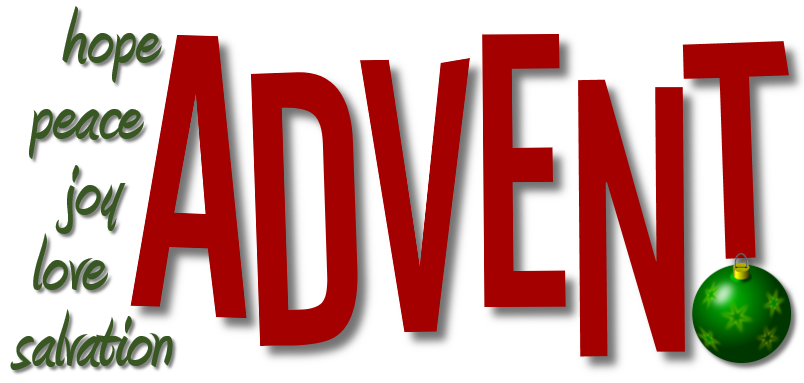 John 21:15-17
 agapao—to love deeply, used of   divine love, and of the love which   the law demands
 phileo—to be fond of, a love of   lesser degree than agapao, as             between friends
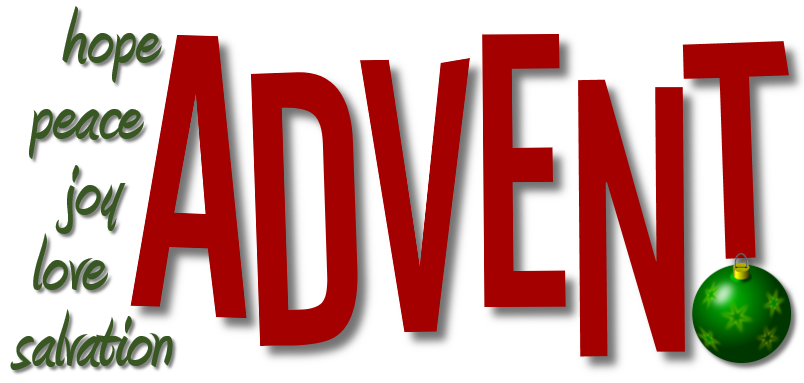 Love for others is an indicator of our love for God
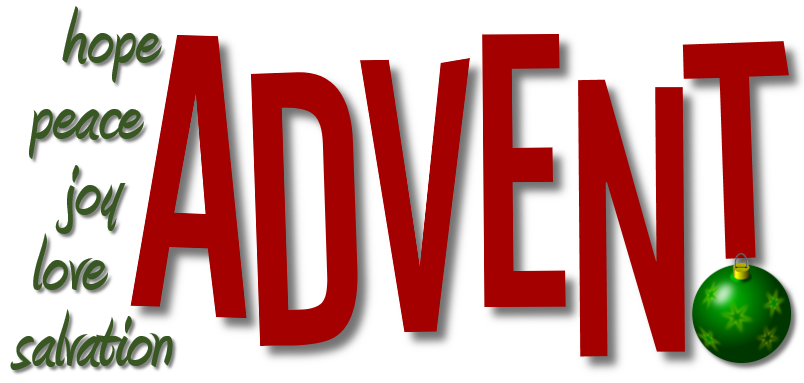